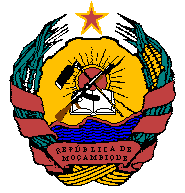 Direcção Nacional de Formação de Profissionais de Saúde
Critérios de Acreditação das Instituições de Educação Técnico Profissional em Saúde
Maputo, Agosto 2022
“O nosso maior valor é a vida”
1
24/08/2022
Conteúdo da Apresentação
Objectivos
Contextualização
Condições para acreditação das IEPs em Saúde  
Questões para reflexão
2
Objectivo da apresentação
Partilhar as acções desenvolvidas na área da formação em saúde para o cumprimento do Decreto 28/2017, de 11 de Julho – Regulamento de Licenciamento de Educação Técnico Profissional.
24/08/2022
3
Contextualização
Até 2016:  A Regulamentação da formação em saúde do nível médio era exclusivamente da responsabilidade do MISAU;

Em 2017:  Aprovação do Decreto 28/2017, de 11 de Julho – Regulamento de Licenciamento de Educação Técnico Profissional, onde estão plasmadas critérios gerais para acreditação e certificação.
24/08/2022
4
[Speaker Notes: Até 2016 a formação em saúde do nível médio era da responsabilidade do MISAU bem como as normas para sua efectivação, a partir de 2015 surgiram reformas no ensino técnico profissional, que levaram a partilha de responsabilidade pela formação aos IEPs. Para uma melhor organização o MCT aprovou em 2017 o decreto sobre o licenciamento das IEPs , onde estão plasmadas critérios gerais para acreditação e certificação. Neste âmbito, para uma melhor coordenação há uma necessidade de elaborar critérios específicos para acreditação de cursos tanto para as Instituições públicas e privadas.]
Concepção da acreditação e certificação
Criação: É a autorização de toda documentação com vista a preparação das condições e actividades para o inicio de funcionamento da IEP


Licenciamento: É a autorização concedida a uma instituição (IEP) para exercer suas actividades de acordo com a lei estabelecida. 


Fonte: Decreto 28/2017, de 11 de Julho
24/08/2022
5
Concepção da acreditação e certificação
Acreditação: “Reconhecimento formal por um organismo independente especializado em normas técnicas de uma instituição, através de requisitos previamente definidos, que evidencia competência para realizar suas actividades com segurança”. 


Certificação: “Avaliação apenas de processos e gestão da organização para a acreditação, realiza-se testes de capacidade técnica, a fim de comprovar que o organismo é capaz de realizar o que se dispõe a fazer”.
Fonte: CNAQ
24/08/2022
6
Condições para acreditação das instituições de educação profissional em saúde
24/08/2022
7
[Speaker Notes: Estes são os critérios gerais plasmados no decreto 28/2017 da ANEP, composto por 4 componentes, nomeadamente:
Cursos no CNQP CV5 em: Oftalmologia, Nutrição, Laboratório e Análises Clínicas, Fisioterapia, Ortoprotesia e Prótese Dentária]
Ponto de situação de acreditação das IdFs – 2022
CFS Pemba
CFS M. Praia
ICS Lichinga
CFS Cuamba
ICS Tete
ICS Nampula
ICS Nacala
ICS Quelimane
ICS Mocuba
ICS Chimoio
ICS Beira
 ICS Nhamatanda
ICS de Inhambane
ICS Massinga
Legenda das IdFs: 
           4 Não criadas
           7 Criadas
           7 Licenciadas
          18 Não Acreditadas
ICS Chicumbane
ICS Maputo
IMEPS
ICS Infulene
Decreto 28/2017, de 11.7, Regulamento de Licenciamento de Educação Técnico Profissional.
[Speaker Notes: O nosso ponto de situação em relação ao licenciamento é o visualizado e obedece 2 momentos (Criação e verificação das condições de funcionamento). As causas de não criação tem a ver com a falta de:
1. Certidão da reserva do nome;
2. Titulo de propriedade do edifício ou contrato de arrendamento]
Desafios para acreditação das IdFs
Gestores: Licenciados com certificado A

Formadores: Licenciados na área especifica e com certificado B
24/08/2022
9
Acções desenvolvidas para acreditação de formação em saúde
O MISAU apoia a ANEP no processo de acreditação nas vistorias de avaliação das condições para funcionamento das IEPs em saúde e neste contexto desenvolveu:

Critérios de acreditação das qualificações em saúde;
24/08/2022
10
[Speaker Notes: Foram desenvolvidos critérios de acreditação das qualificações em saúde nas 6 áreas, nomeadamente: EG,TMG,ESMI
TMPSM, FARMÁCIA, LABORATÓRIO e estão em desenvolvimento as áreas de NOF]
Perfil do verificador das condições de funcionamento das IEPs em saúde
Questões de reflexão
Para além das Infra-estruturas e qualificações que estratégias devem ser desencadeadas para a certificação dos Gestores e formadores (Nível superior e Certificação pedagógica A e B).


Como melhorar a coordenação entre os SPAS e SPS/DPS, na indicação do técnico com o perfil definido no processo das vistorias.
24/08/2022
12
[Speaker Notes: SPAS – Serviço provinciais de Acção Social e SPS – Serviços provinciais de saúde]
Muito obrigada
24/08/2022
13